CAPITOLO 1: L'ambiente della logistica dell'ultimo miglio
UNITÀ 3: Varietà di flussi di prodotti nell'ecosistema LMD
Capsula
1.3.6
Servizi di costruzione e stradali
1
Da fare prima di questa capsula:
Questa capsula si basa sulle conoscenze acquisite con la capsula 1.3.1. Dovrebbe quindi essere eseguita dopo la capsula 1.3.1.
Capsula collegata con:
Collegamento con gli argomenti delle capsule 1.2.1, 1.2.4, 1.4.1, 1.4.4, 2.1.1, 2.3.2, 2.5.3, 2.5.4, 2.5.5.
Autori:
AFT, partner del consorzio SUSMILE
2
Obiettivi della capsula
Presentazione delle specificità dei servizi di costruzione e di viabilità, in ambiente urbano. Entrambi i tipi di attività hanno le loro sfide, ma il loro ruolo nella città è legato alle infrastrutture, motivo per cui sono stati raggruppati nella stessa capsula. 
La capsula dovrebbe riflettere i loro flussi logistici e il loro impatto su tutte le altre parti interessate, nonché le tendenze dell'innovazione in entrambe le attività.
3
Contenuto della capsula
Introduzione alle attività di costruzione e servizi stradali

Presentazione delle loro modalità operative in ambiente urbano

Sfide e tendenze per l'industria delle costruzioni
4
Elementi di comprensione
Questa capsula è un contenuto di e-learning, con messaggi e contenuti animati. Per sfruttare appieno il suo contenuto, si prega di passare alla modalità "presentazione" per sfogliare tutti i messaggi chiave.
 
Quando si cerca una definizione o un contenuto aggiuntivo, fare clic sulla seguente icona:



Si aprirà una piccola finestra di messaggio per fornire ulteriori informazioni.

In caso di dubbio, potete fare riferimento al vostro insegnante/professore o utilizzare i dettagli di contatto di questo team di progettisti MOOC.
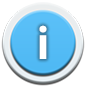 Introduzione
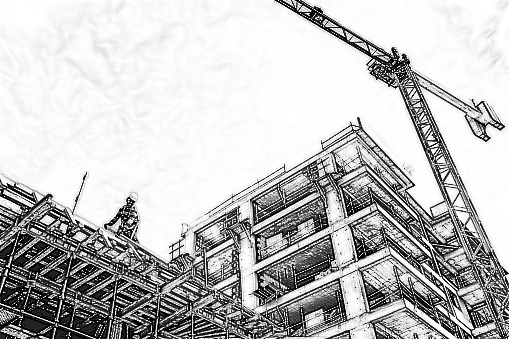 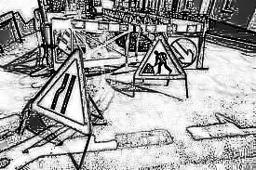 L'attività edilizia si riferisce a qualsiasi operazione fisica su un sito che comporta la demolizione, l'erezione e la ristrutturazione o l'adeguamento di un edificio, in conformità alle normative e alle tecniche più avanzate.


I servizi stradali si occupano della demolizione, della ristrutturazione o della costruzione di nuove strade, in coerenza con la densità di traffico e i requisiti della città.
6
Introduzione
In entrambi i casi, il personale coinvolto nel lavoro ha bisogno di molte competenze diverse.

Non si tratta solo di sapere come costruire o ristrutturare, ma anche di individuare tutti i vincoli dell'infrastruttura che possono influire sulla sua durata e longevità.
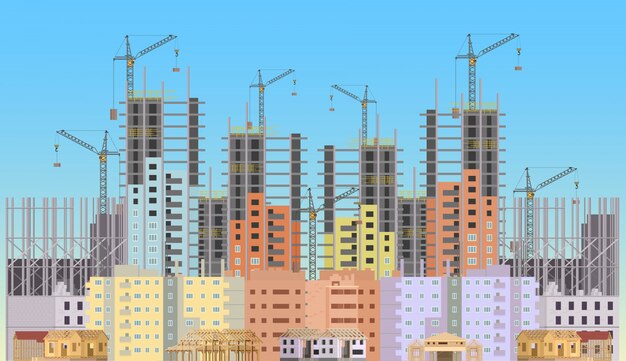 7
Introduzione
I servizi di costruzione e lavori fanno parte delle responsabilità di gestione e manutenzione della pubblica amministrazione.


Hanno un impatto diretto sulla funzionalità e sulla capacità dei servizi di una città. Sono inoltre soggette a una regolamentazione molto severa, a causa degli aspetti critici di sicurezza che derivano dall'attività stessa.





Il settore delle costruzioni in generale è noto per essere l'attività con il maggiore impatto sull'ambiente in termini di esternalità negative.


Le loro operazioni sono sottoposte a forti pressioni anche in ambiente urbano, poiché devono essere affrontate nel più breve tempo possibile e non influire sul traffico o sull'attrattiva turistica di una città, ad esempio.
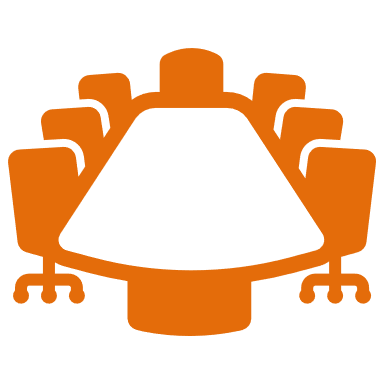 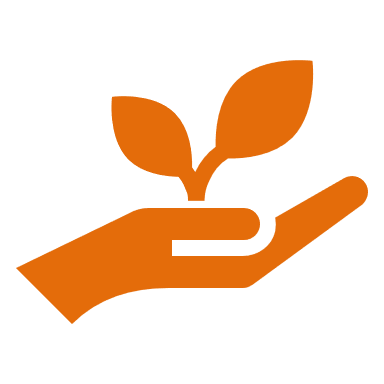 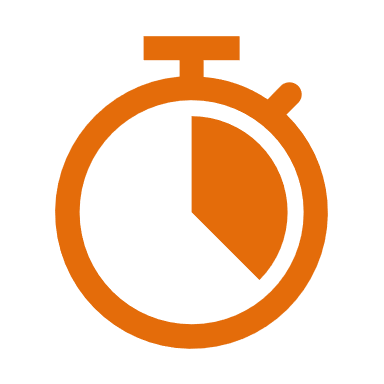 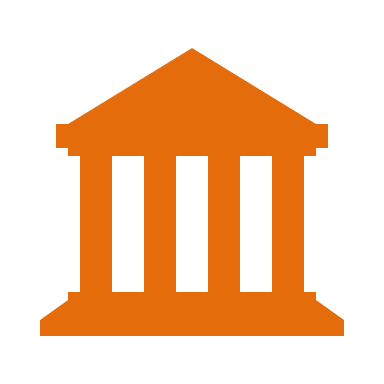 8
Introduzione
L'industria delle costruzioni, sia per gli edifici che per le infrastrutture stradali, è il principale datore di lavoro industriale in Europa.
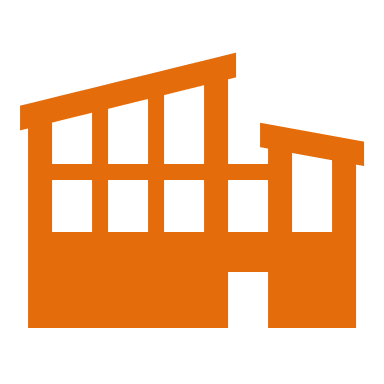 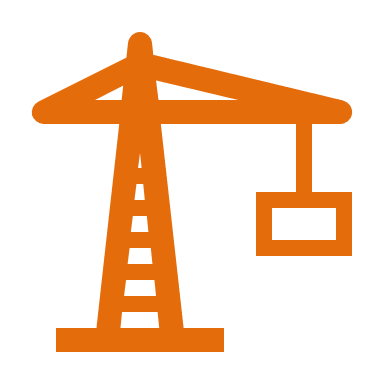 50% di fatturato grazie al lavoro dei lavoratori
3,3 milioni di imprese
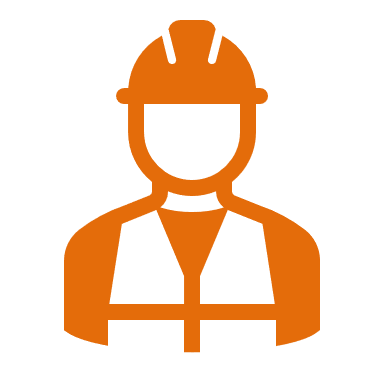 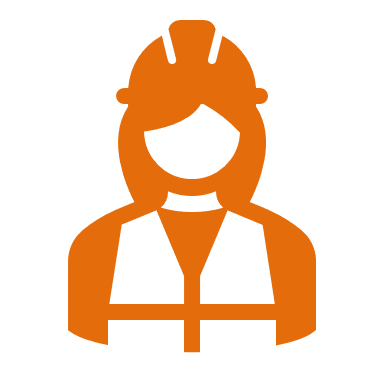 15 milioni di lavoratori
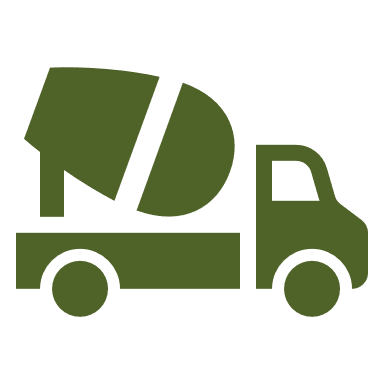 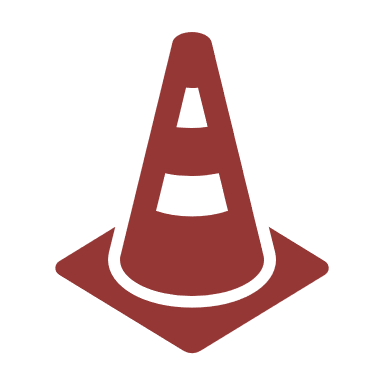 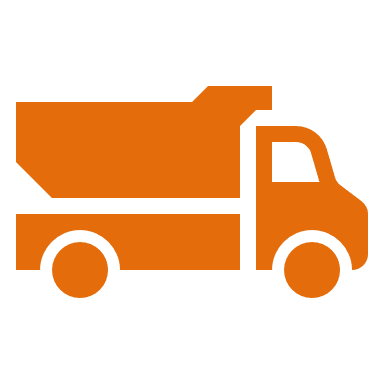 Obiettivi sostenibili fissati dall'Europa
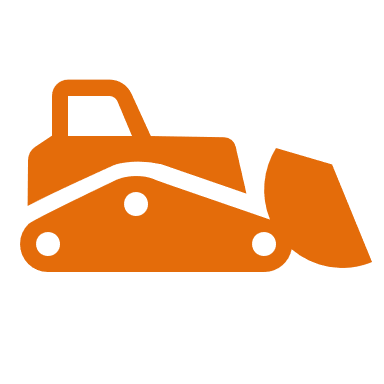 Alta incidenza di infortuni sul lavoro
Settore mobile:
lavoratori provenienti dall'estero
Accordo verde
Settore chiave per la crescita economica
9
Un po' di storia
Le attività di costruzione e di edificazione sono strettamente legate alle origini dell'uomo e sono iniziate con i ripari per proteggersi dai predatori. 


Le tecniche di costruzione si sono affinate poco a poco, progressivamente e da un'innovazione all'altra, fino ad arrivare a quelle che chiamiamo costruzioni moderne.


Lo scopo originario della costruzione era quello di garantire la resistenza e la sicurezza dell'infrastruttura, e la quantità di materiali necessari era essenziale.


La rivoluzione industriale del XIX secolo ha portato alla ricerca di materiali economici e robusti. Anche la produttività nella produzione e nella costruzione doveva essere aumentata per soddisfare le esigenze della società moderna.


Oggi gli edifici sono più variegati per rispondere a un altro obiettivo che è il loro aspetto esterno e il design, per essere coerenti con un determinato ambiente, ma anche la scelta dei materiali per un migliore isolamento dell'energia per funzionare.
10
Un po' di storia
I servizi stradali sono stati sviluppati più di recente, con l'evoluzione delle modalità di trasporto, per garantire l'accessibilità alle reti urbane in continua espansione.

Inizialmente, l'obiettivo era quello di creare strade per collegare i mercati alle città, sviluppando il commercio aperto e proteggendo questi accessi dal banditismo.


Gradualmente, i servizi stradali hanno iniziato ad adattare le loro pratiche e la scelta dei materiali alle modalità di trasporto, per essere sufficientemente robusti. In particolare con lo sviluppo di mezzi di trasporto pesanti, come camion o treni.


La metà del XIX secolo ha dimostrato che, con il rapido sviluppo delle società moderne e la densità urbana, era necessario investire fondi pubblici nella ristrutturazione di tutti gli accessi.

L'evoluzione dei mezzi di trasporto e i vincoli che impone a tutte le infrastrutture portano a una ricerca permanente di nuovi materiali che permettano la convivenza di tutti i modi di trasporto, garantendo al contempo la longevità delle strade stesse per evitare piani di manutenzione lunghi o frequenti.
11
Quiz di autovalutazione
Qual è la specificità dei servizi di costruzione e stradali?
Opere pubbliche non a scopo di lucro
Attività priva di regolamentazione
Sono richieste diverse competenze, a seconda dei lavori
Attività non soggette a concorrenza di mercato
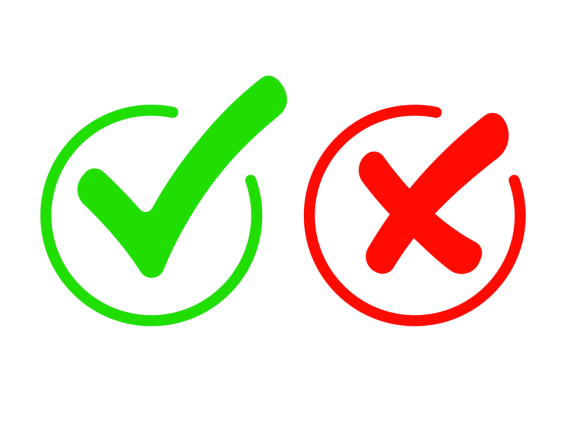 Opere del settore privato, pilotate dalla pubblica amministrazione
12
Quiz di autovalutazione
Quale delle seguenti informazioni è vera per quanto riguarda i servizi di costruzione e di viabilità?
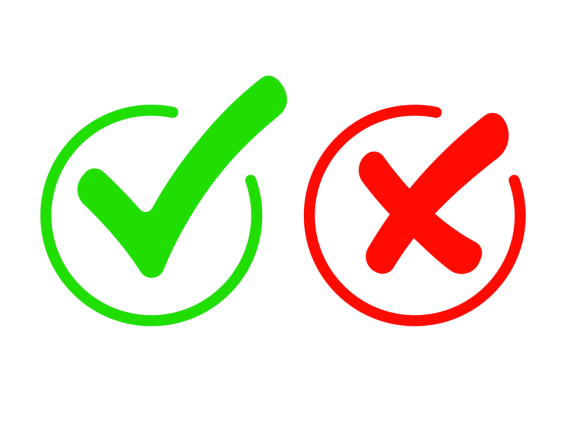 Primo datore di lavoro in Europa
Oltre il 50% del personale non qualificato
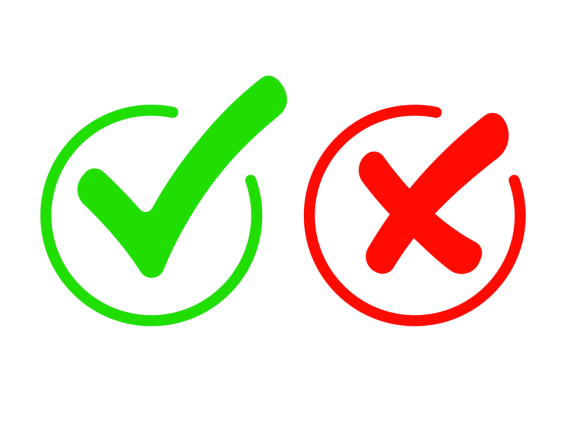 Un numero importante di regolamenti ambientali
Gli infortuni dei lavoratori sono tra i più bassi in questo settore
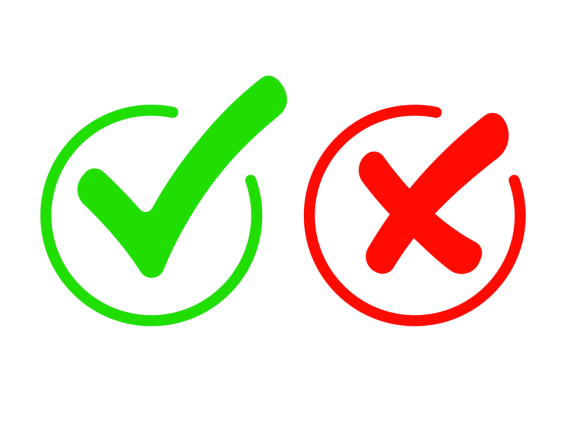 Una quota importante di lavoratori viene reclutata dall'estero
13
Organizzazione o coordinamento
Le operazioni di costruzione comportano molte attività e quindi molte competenze a seconda dei lavori da eseguire e del tipo di infrastruttura, sia essa un edificio o una strada:

Costruzione

Alterazioni

Conversione

Montaggio

Messa in servizio

Ristrutturazione

Riparazione
Decorazione

Mantenimento

Smontaggio

Demolizione

Disattivazione

Assemblaggio

Manutenzione
14
Organizzazione o coordinamento
In termini di organizzazione, le imprese di costruzione di edifici e strade devono coordinare tutte le competenze di cui sopra, in momenti diversi ma specifici di un progetto, per realizzarlo.
I vincoli di progetto sono il motivo per cui le imprese di costruzione lavorano su più cantieri contemporaneamente, per essere sempre operative e poter mobilitare le proprie risorse tutto l'anno nel modo più efficiente.
Per garantire la loro competenza all'interno dell'organizzazione, devono anche assicurarsi che i loro esperti, per ogni fase del progetto, siano disponibili all'interno dell'azienda. 

Significa assicurarsi che abbiano un progetto su cui lavorare nel corso dell'anno, per cumulare le esigenze specifiche di ogni progetto in una posizione a tempo pieno.
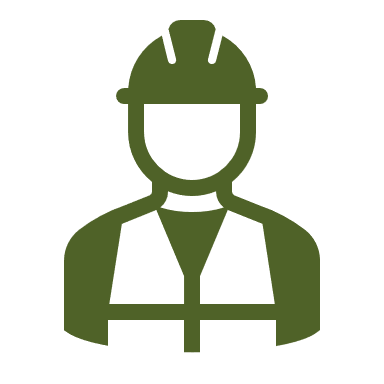 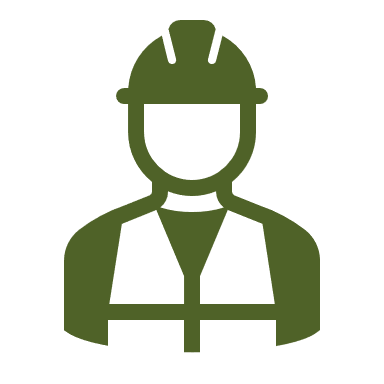 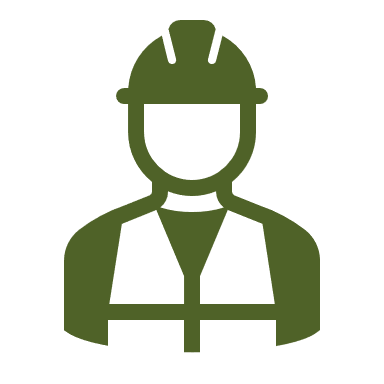 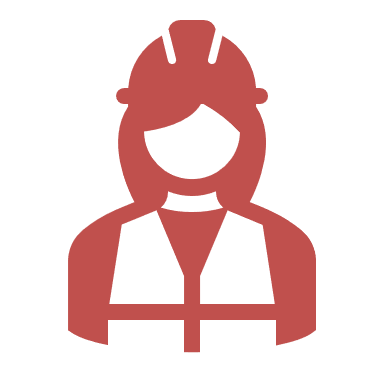 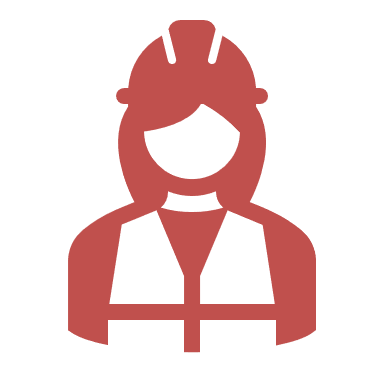 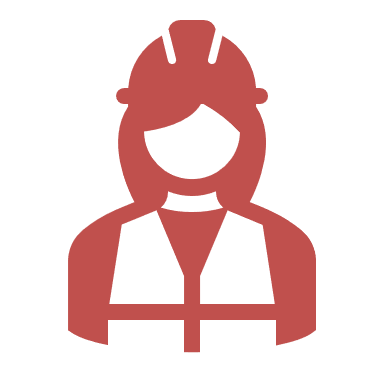 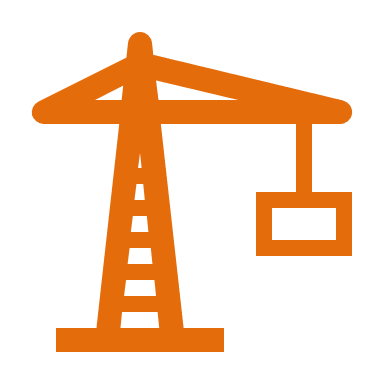 Esperto 1
Esperto 1
Esperto 1
Ingegnere
Ingegnere
Ingegnere
Progetto n°1
Durata del progetto
Progetto n°2
Come mostra la simulazione precedente, anche se il tempo dell'ingegnere è ottimizzato, sarà comunque difficile sfruttare al massimo il tempo di lavoro dell'esperto 1, da cui la necessità di cercare progetti intermedi più piccoli.
Progetto n°3
15
Organizzazione o coordinamento
Fasi fondamentali di un progetto di costruzione

Fondamentalmente, che il progetto riguardi un edificio o una strada, ci sono dei passaggi chiave che devono essere rispettati in tutti i Paesi e in tutti gli ambienti:
Budget del cliente, normative e autorizzazioni richieste, accesso alle energie e alle risorse necessarie (acqua, elettricità, gas, ecc.).
Verifica di fattibilità
Formulare tutte le fasi del progetto, considerare le competenze richieste, i tempi e i costi relativi per rendere l'offerta competitiva.
Formulazione della quotazione
Attuare tutte le misure necessarie per ottenere il permesso di costruzione, esporre gli elementi di protezione intorno al cantiere, ecc.
Procedure amministrative
16
Organizzazione o coordinamento
Fasi fondamentali di un progetto di costruzione
Controllare tutte le attrezzature e l'ambiente di lavoro, utilizzando sia le risorse del cliente che quelle pubbliche, al fine di prevenire ogni possibile incidente.
Sicurezza del sito
Effettuare gli ordini dei materiali a tutti i fornitori, pianificando le finestre di consegna ottimali in base alla disponibilità degli esperti e alle fasi di costruzione.
Ordini e installazione
La gestione del team è essenziale in questo settore, a causa delle numerose azioni da realizzare e delle loro interconnessioni. È importante anche trasmettere le informazioni e gli incidenti, per intraprendere azioni correttive quando necessario.
Organizzazione dei lavori
Smaltimento di tutti i rifiuti generati, la consegna di una costruzione pulita senza calcinacci o attrezzi abbandonati è essenziale, sia per la qualità del progetto che per l'immagine dell'azienda.
Pulire
17
Organizzazione o coordinamento
Impatto sui flussi logistici

In qualsiasi cantiere, i materiali arrivano in grandi quantità, di varie dimensioni e tipi di articoli, a seconda delle dimensioni del progetto.






Per completare un progetto nei tempi previsti, ma anche nel rispetto delle norme di sicurezza, tutti questi materiali richiedono spazio per essere stoccati in loco, mentre il progetto stesso richiede spazio per circolare e lavorare.

Non tutti i materiali possono essere stoccati all'esterno, il che significa che potrebbero essere necessarie infrastrutture specifiche per proteggere i materiali in attesa di essere utilizzati per la costruzione...

OPPURE, i materiali saranno forniti durante tutto il progetto, in quantità minori.
Ma questo significa più movimenti e consegne da gestire.
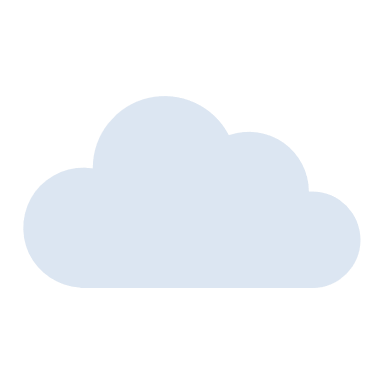 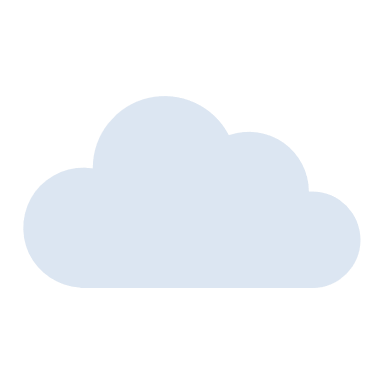 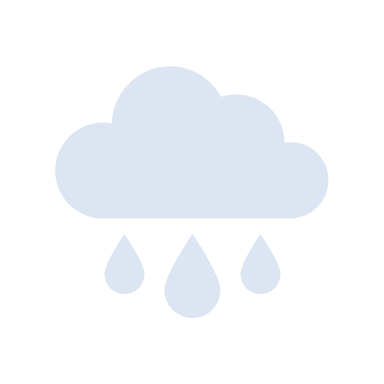 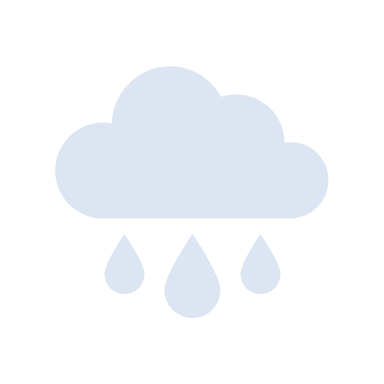 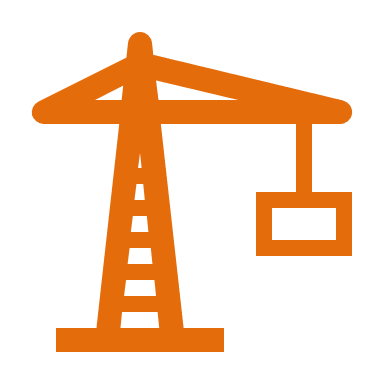 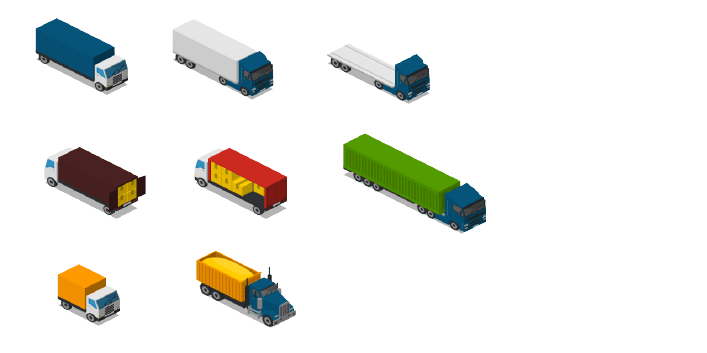 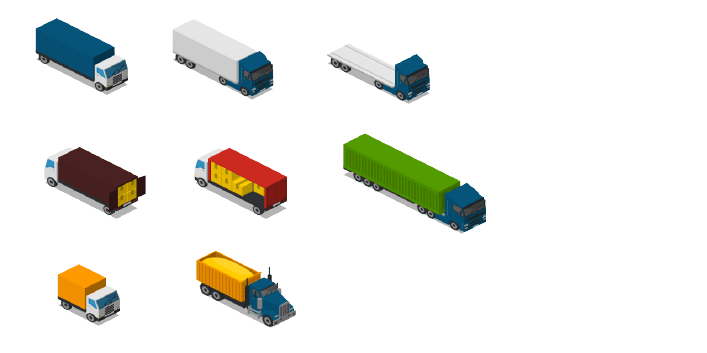 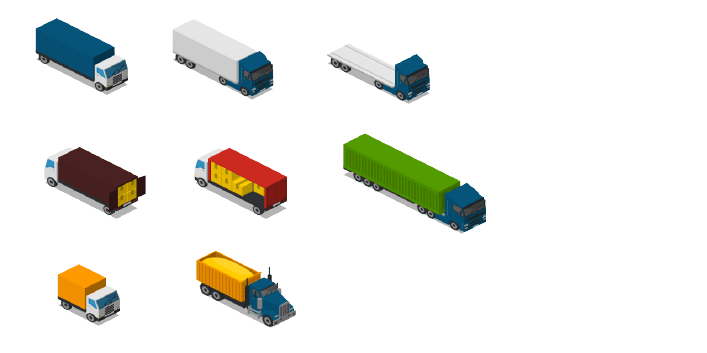 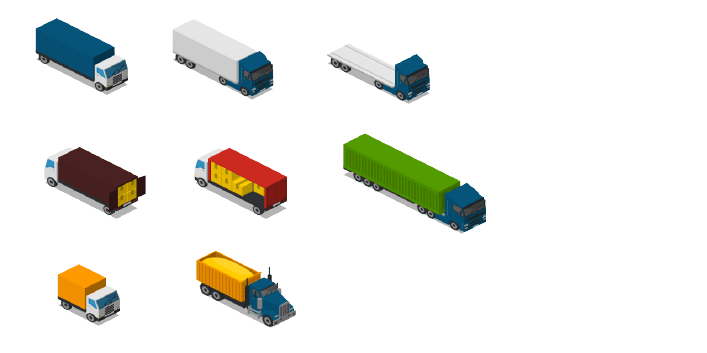 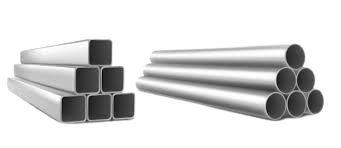 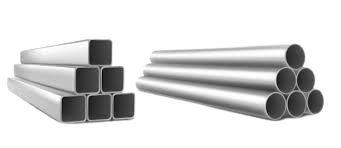 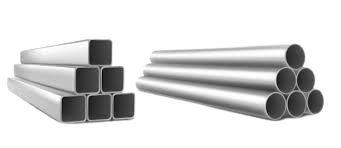 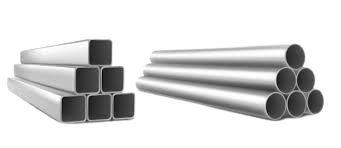 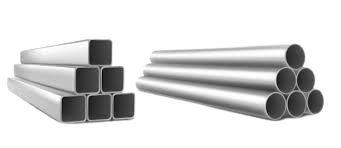 18
Organizzazione o coordinamento
Impatto sui flussi logistici

Un'altra importante considerazione logistica è l'infrastruttura per il personale per cambiarsi, riposare, mangiare, ecc.







Si può tenere conto anche della loro accessibilità al sito di lavoro; anche in una città con buoni servizi di trasporto pubblico, se viaggiano da lontano o se dipendono dai costi di trasporto.


Allo stesso modo, una struttura di ristorazione dedicata, sia in termini di costi che di vicinanza, richiederà una propria organizzazione di fornitura.
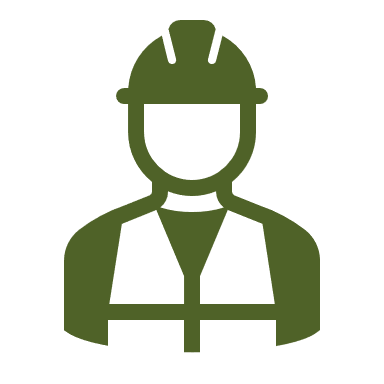 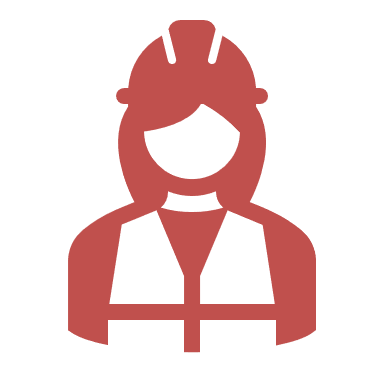 19
Modalità operative
Flussi logistici e frequenze diversi

Come già detto, i lavori di costruzione richiederanno diversi tipi di materiali, per scopi diversi e in momenti diversi del progetto.

Si tratta di un'attività che richiede tempo e spazio in una città e che influisce sugli altri utenti delle infrastrutture e delle strutture.

Le conseguenze di un ritardo, ad esempio, creeranno deviazioni per molte consegne nella zona, ritarderanno i lavoratori in partenza o che cercano di raggiungere i loro uffici, ecc.

Inoltre, il rallentamento o la deviazione del traffico necessario in città ha un impatto ambientale significativo con i veicoli fermi o al minimo.

Nell'area dei lavori è presente anche un notevole inquinamento acustico, difficile da ridurre con le attuali tecnologie.
20
Modalità operative
Modalità di trasporto

I lavori di costruzione, che si tratti di edifici, infrastrutture o strade, richiedono i servizi di mezzi di trasporto specifici. A causa dei volumi e delle quantità richieste, la maggior parte dei materiali viene trasportata da vettori specializzati. 

È probabile che la maggior parte delle volte si utilizzino autocarri specializzati per il trasporto di merci sfuse. 
Le altre forniture necessarie possono essere consegnate con altre modalità.





La consegna o lo smaltimento di grandi quantità di materiali alla rinfusa, come sabbia, ghiaia, ecc.
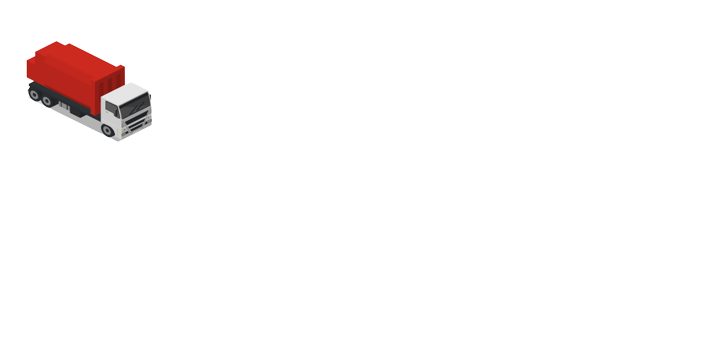 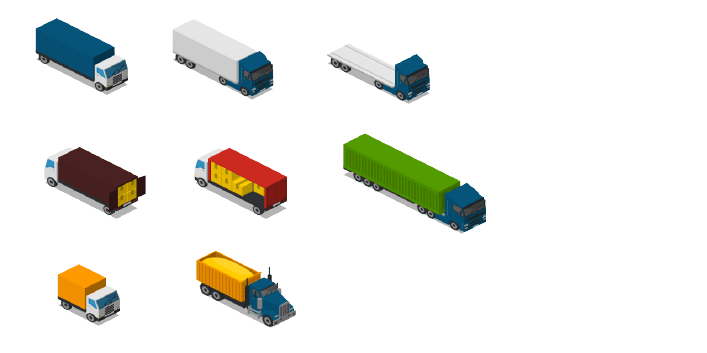 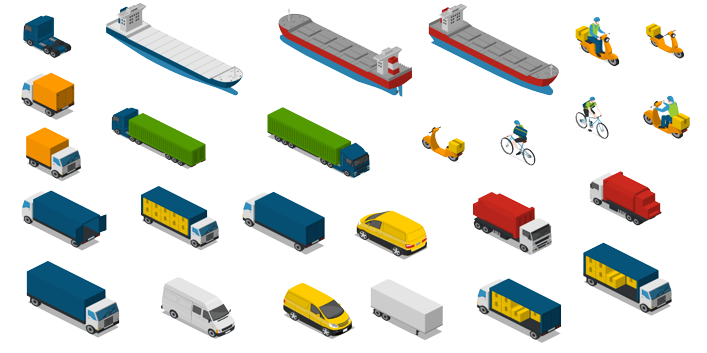 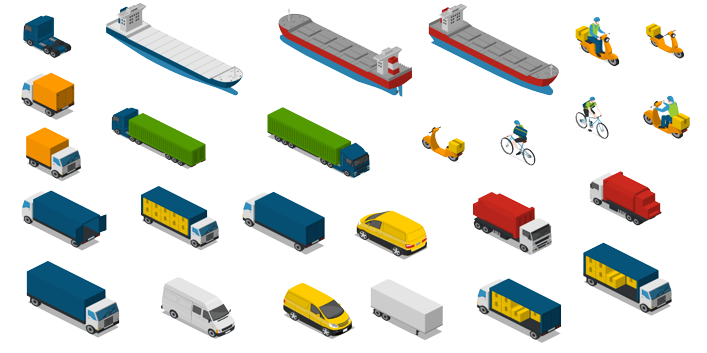 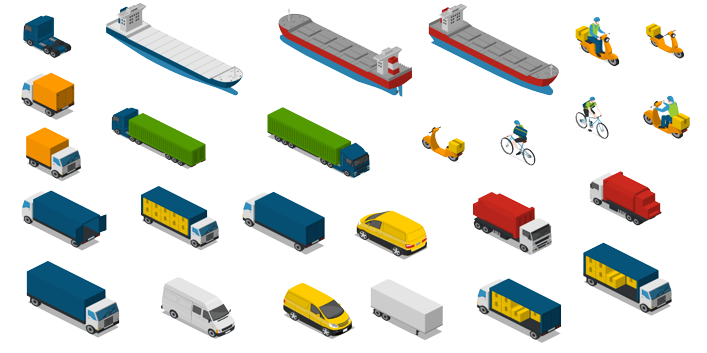 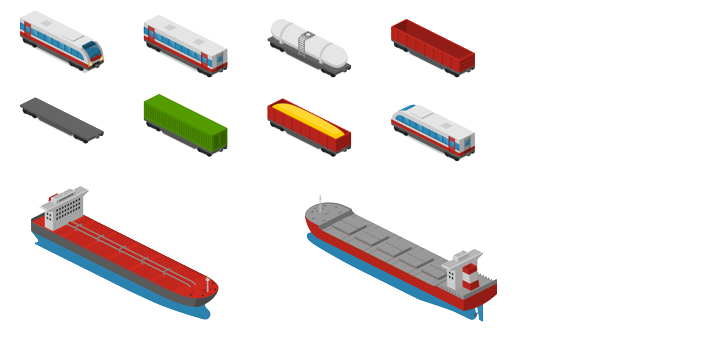 ...Senza dimenticare tutti gli spostamenti del personale per raggiungere e lasciare le sedi di lavoro.
21
Quiz di autovalutazione
Qual è l'aspetto chiave che determina tutti i flussi logistici per le attività di costruzione?
Disponibilità di risorse per la realizzazione delle opere
Ottimizzazione delle operazioni di carico/scarico dei veicoli
Controlli di qualità sul ricevimento dei materiali
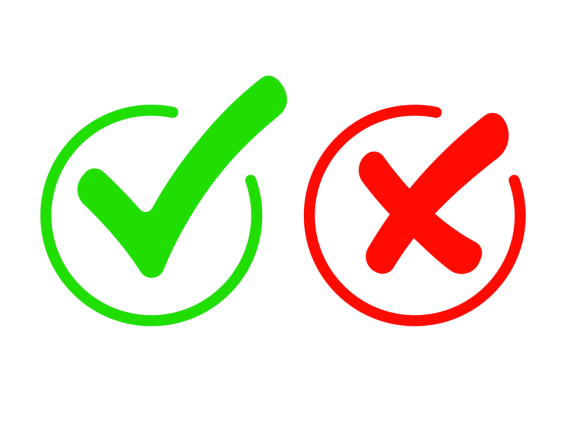 Pianificazione della consegna delle risorse in base alle tempistiche del progetto
22
Quiz di autovalutazione
È possibile mettere in relazione i tipi di flussi sotto riportati con la frequenza stimata di consegna al cantiere?
Inizio del progetto
Prodotti alimentari e per l'igiene
Consegne giornaliere
Materiali da costruzione
In caso di necessità, durante lo sviluppo del progetto
Attrezzature pesanti e veicoli dedicati
Al momento dell'uso e dei danni
Strumenti e dispositivi di protezione
23
Sfide comuni
Il settore delle costruzioni sta affrontando una certa stagnazione della produttività rispetto a vent'anni fa e ad altri settori come l'agricoltura.

Mentre altre industrie utilizzano nuove tecnologie per produrre di più e più velocemente, il ritmo delle costruzioni rimane sostanzialmente lo stesso, anche se nuove tecnologie e tecniche stanno ora supportando l'attività.

Anche il numero di progetti è destinato a diminuire nei prossimi anni.

Sebbene le statistiche siano preoccupanti, sembrano essere legate sia alla crescente complessità dei progetti sia a un elenco di sfide che ostacolano l'efficienza del settore edile:
Forza lavoro
Pianificazione
Corruzione
Comunicazione
Perdita di tempo
24
Sfide comuni
Forza lavoro

Come molti altri settori, l'industria delle costruzioni sta affrontando una carenza di competenze e di manodopera. Da un lato, si dice che sempre più lavoratori provengano dall'estero e dall'immigrazione, dall'altro, gli esperti qualificati sono difficili da trovare, date le diverse competenze che devono essere combinate per un progetto e il numero di progetti che devono essere soddisfatti.

Allo stesso tempo, le aziende sono stressate dal fatto che una parte importante dei loro dipendenti ha più di 55 anni.

Comunicazione con le parti interessate

Che si tratti di personale interno o in subappalto, gli esperti mobilitati in un cantiere avranno anche bisogno di molti materiali da lavorare, provenienti da una varietà di fornitori. 

Tutti devono essere perfettamente coordinati per non ritardare la costruzione, ma la maggior parte di essi non è dotata di tecnologie moderne o di un'unica interfaccia comune.
25
Sfide comuni
Pianificazione e programmazione

Le risorse e i materiali necessari per i cantieri possono essere molto ingenti e scarseggiano regolarmente (ad esempio, sabbia, legname, ecc.). 

Questo tipo di problema può ritardare non solo la fase di costruzione a cui si riferisce, ma anche l'intero progetto quando non è possibile avviare altri lavori in parallelo.

La pianificazione è una fase importante per coordinare al meglio tutti i fornitori e gli esperti e deve essere padroneggiata con gli strumenti a disposizione, per ottenere un risultato mirato.

Perdita di tempo

Il tempo è denaro. Per tutte le aziende. Molti studi dimostrano che le conseguenze di queste sfide spesso bloccano i lavori.

In ogni caso, ciò significa che i lavoratori e gli esperti devono aspettare i materiali, qualunque sia la ragione del ritardo. E significa che i salari devono essere pagati a fronte di mancate realizzazioni, mentre devono prolungare la durata dei lavori per fare ciò che era previsto.
26
Sfide comuni
Corruzione e collusione

Il settore è particolarmente vulnerabile alla corruzione rispetto ad altre industrie.

Non ci sono mai due progetti di costruzione uguali, il che rende difficile confrontare i costi, e i budget sono spesso molto ampi, il che rende facile gonfiare i costi e nascondere le tangenti.

Il numero di attori da mobilitare e la grande burocrazia, con molti permessi da ottenere, offrono anche opportunità di corruzione.
27
Innovazioni e soluzioni
Rispetto a tutte le altre industrie, il settore delle costruzioni non è incline all'innovazione.

Di conseguenza, il settore non si sta evolvendo abbastanza velocemente per soddisfare le esigenze in continua evoluzione della società, e molte delle sfide menzionate non aiutano.

Con l'aumento della densità degli ambienti urbani e l'espansione generale delle grandi città, è tuttavia necessario che il settore approfondisca le tecnologie di nuova generazione.

È probabile che il settore sia sottoposto a pressioni da parte di altre parti interessate, come i logisti e le amministrazioni pubbliche, per rispondere alle loro rispettive richieste.

Esempi:
Hotel urbani, ovvero come reinventare l'uso di edifici esistenti in città per operazioni logistiche

Città intelligenti in cui tutti i servizi e le strutture abitative sono interconnessi

Sistemi di distribuzione sotterranei
28
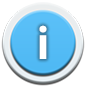 Innovazioni e soluzioni
Le nuove tecnologie stanno rivoluzionando la società moderna. I seguenti esempi hanno il potenziale per migliorare in modo significativo le condizioni di lavoro e l'efficienza del settore, anche se prima è necessario un loro più ampio sviluppo e utilizzo:
Oggetti indossabili per l'edilizia
Modellazione delle informazioni sugli edifici
Gestione dei dati
Stampa 3D
Modellazione 3D
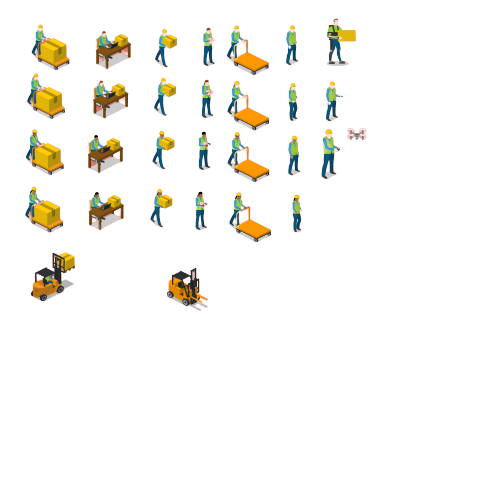 Analisi
Collezione
Abbigliamento intelligente per il corpo
Cappelli rigidi intelligenti
Monitoraggio delle usure
ecc.
Esoscheletri,
Occhiali intelligenti,
Guanti di potenza,
ecc.
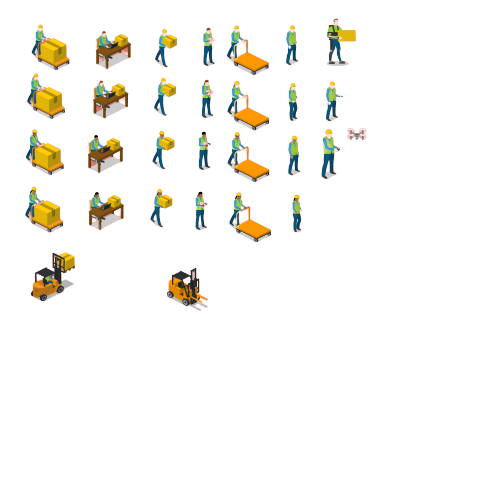 Intelligenza artificiale
Modelli di mappatura e costruzione
Misure di rilevamento degli incidenti
Sistemi di automazione
Grandi dati
Sensori e calcoli integrati nelle attrezzature da costruzione
Raccolta di dati web del settore
Software specifici per assistere la pianificazione, la progettazione e la modifica di un'infrastruttura, prima o durante il progetto, per anticipare le sfide di costruzione.
Una tecnologia che stampa forme tridimensionali con nuovi tipi di materiali e prestazioni avanzate rispetto alle costruzioni umane.
Droni
Queste tecnologie e l'aumento dell'efficienza delle attrezzature esistenti contribuiranno a una migliore costruzione, a un uso ottimale dei materiali e a un elevato livello di sicurezza per tutto il personale. Contribuiranno a ridurre i ritardi e a migliorare le condizioni di lavoro.
Queste attrezzature miglioreranno le capacità delle persone e allo stesso tempo aumenteranno notevolmente la loro sicurezza nei cantieri.
La tecnologia dei droni è diventata preziosa per facilitare l'accesso a specifiche aree del cantiere in qualsiasi momento. Controllati a distanza, migliorano notevolmente la sicurezza e possono monitorare il cantiere per individuare potenziali rischi e pericoli.
Anche se costose, questo tipo di tecnologie apportano una nuova dimensione al settore delle costruzioni, consentendo la simulazione della progettazione, la riduzione degli sprechi, una maggiore flessibilità progettuale, ecc.
29
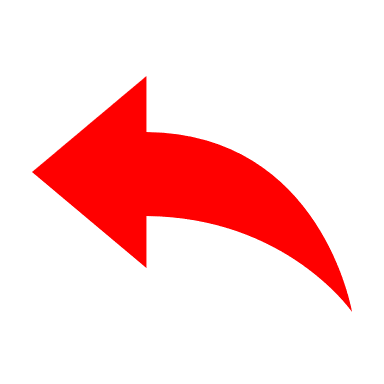 Indietro
Innovazioni e soluzioni
Big data:

Un campo che si occupa dei mezzi per analizzare, estrarre o elaborare insiemi di dati estremamente grandi, troppo complessi per essere elaborati con i metodi tradizionali. 

È necessario analizzarli utilizzando apparecchiature ad alta capacità e potenza statistica per rivelare modelli, tendenze e associazioni, soprattutto per quanto riguarda il comportamento e le interazioni umane.
Intelligenza artificiale (AI):

Un campo che si occupa della progettazione e dello sviluppo di intelligenza artificiale che imita funzioni cognitive come il ragionamento, l'apprendimento e la risoluzione di problemi.

Esistono vari sottocampi di ricerca sull'IA che mirano a migliorare tali concetti per giungere rapidamente a una conclusione in un'area di competenza o di calcolo altamente complessa.
30
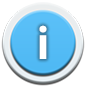 Innovazioni e soluzioni
Ultimo ma non meno importante:

Tecnologie per la bioedilizia
Alla base della tecnologia della bioedilizia ci sono diversi concetti. Questi comprendono tutte le ricerche e gli sviluppi volti a ridurre l'impronta della costruzione attraverso varie modalità:
Concetti di rete zero
HVAC
E molte altre innovazioni
Tetti freddi
Materiali a bassa emissione
Conservazione dell'acqua
Isolamento verde
La conservazione dell'acqua è uno dei principi fondamentali della bioedilizia e richiede sforzi rigorosi per consumare il meno possibile questa risorsa essenziale durante la costruzione e l'utilizzo di un edificio. Il riutilizzo di tutti i tipi di acqua per scopi potabili è uno dei suoi obiettivi.
L'isolamento è una delle preoccupazioni principali nella costruzione di un edificio e non significa necessariamente materiali costosi e altamente rifiniti. A questo scopo sono disponibili materiali sfusi e resistenti, in grado di soddisfare la maggior parte dei requisiti di un cantiere.
Edifici o strutture in grado di produrre energia propria attraverso l'uso di energie rinnovabili, senza produrre emissioni di carbonio.
L'obiettivo principale di un sistema HVAC è quello di ridurre il consumo di elettricità dell'edificio dalla rete elettrica.
Un isolamento inadeguato comporta molti sprechi e consumi energetici per compensare le temperature esterne. Questo tipo di tetto assorbe meno calore e riflette la maggior parte della radiazione solare, con conseguente miglior consumo di elettricità o riscaldamento.
Si applica a un'ampia gamma di prodotti la cui produzione e il cui uso sono migliori per l'ambiente in termini di risorse naturali e di utilizzo di energia.
31
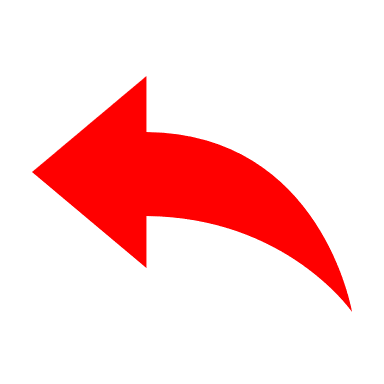 Indietro
Innovazioni e soluzioni
HVAC:

Riscaldamento, ventilazione e condizionamento dell'aria. Circa la metà del fabbisogno energetico di un edificio è destinato a questi sistemi. Un motivo in più per innovare e ridurre il loro fabbisogno.
Altre tecnologie avanzate conosciute:

Energia solare:
La tecnologia sostenibile più diffusa, che può essere utilizzata in due modi diversi: energia solare attiva o passiva. Il sistema assorbe le radiazioni solari per fornire riscaldamento ed elettricità o utilizza i raggi solari per riscaldare le abitazioni attraverso il posizionamento strategico di finestre e superfici che assorbono il calore.

Apparecchi intelligenti:
È ora possibile utilizzare elettrodomestici a risparmio energetico e autosufficienti come frigoriferi, lavatrici, ecc. che mirano a creare una casa a energia zero.
32
Quiz di validazione della capsula
Il seguente quiz rappresenta 5 domande a cui dovrete rispondere per confermare la vostra comprensione della presente capsula.

Ogni risposta corretta vale 1 punto. Nessun punto per gli errori.
33
Quiz di autovalutazione
Domanda n. 1 :
Perché la pianificazione è un'abilità così importante da padroneggiare quando si gestisce un progetto di costruzione?
Per il coordinamento di tutte le risorse e del personale
Per la soddisfazione del cliente
Per la selezione delle migliori tecnologie
Sviluppare una proposta di vendita per il progetto
34
Quiz di autovalutazione
Domanda n. 2 :
Quale delle seguenti sfide non è tra quelle che influenzeranno maggiormente il settore delle costruzioni?
Perdita di tempo
Disponibilità di forza lavoro
Paese di origine dei materiali
Rischi di corruzione
35
Quiz di autovalutazione
Domanda n. 3 :
Quanti flussi possono interessare un cantiere?
Personale e materiali
Materiali e attrezzature
Personale, materiali e attrezzature
Il numero necessario
36
Quiz di autovalutazione
Domanda n. 4 :
Selezionate 5 innovazioni o tecnologie che miglioreranno l'industria delle costruzioni nei prossimi anni:
Esoscheletri
Droni
Software di modellazione 3D
Rilevamento della geolocalizzazione del veicolo
Sensori di raccolta dati
Robot di scavo
Evacuazione intelligente dei rifiuti
Software di analisi dei dati
37
Quiz di autovalutazione
Domanda n. 5 :
Si prega di selezionare gli aspetti logistici che hanno il maggiore impatto sulle operazioni del settore edile:
Gestione dei costi e pilotaggio
Ottimizzazione del processo di costruzione
Sostenibilità ed efficienza delle operazioni
Gestione dello spazio e dell'immagazzinamento
Monitoraggio della qualità dei fornitori
38
Provi ancora?
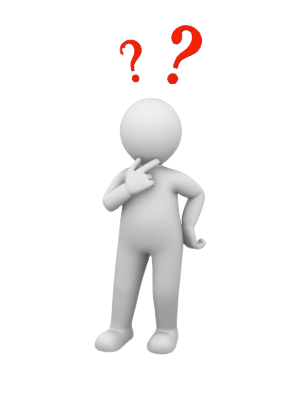